সবাইকে স্বাগতম
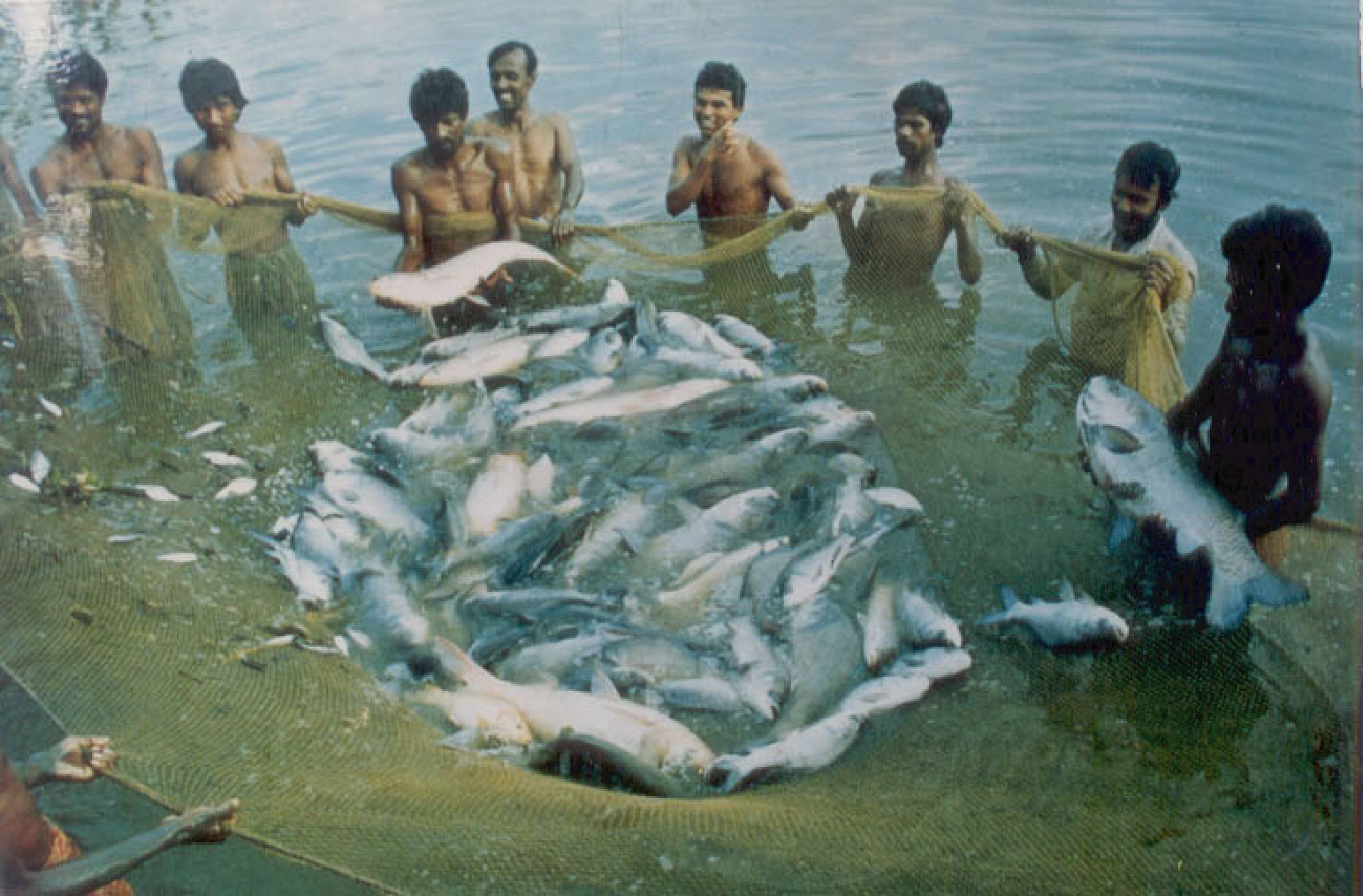 পরিচিতি
মোঃ আবদুল মালেক
     সহকারী শিক্ষক 
গোবরাতলা বালিকা উচ্চ বিদ্যালয়
গোবরাতলা , চাঁপাইনবাবগঞ্জ। 
মোবা. 01715 973534
শ্রেণি – অষ্টম 
বিষয়- গনিত
অধ্যায়-২য়
শিখনফল
১। মুনাফা  কি তা বলতে পারবে ।
২। মুনাফা কত প্রকার লিখতে পারবে।
৩। সূত্র প্রয়োগ করে সরল মুনাফা ও চক্রবৃদ্ধি মুনাফা নিণর্য় করতে পারবে।
৪। কোন প্রকারের মুনাফা বেশি তা নির্ধারণ করতে পারবে।
ব্যাংকে টাকা জমা রাখলে কয়েক বছর পর বাড়তি যে টাকা পাওয়া যায় , তাকে কি বলে ?
সম্ভাব্য উত্তর : লাভ বা মুনাফা
তোমরা ঠিকই  বলেছ । আস আমরা আজকে মুনাফা নিয়ে আলোচনা করি।
সরল মুনাফা নির্ণয়
নিরাপত্তার স্বার্থে আমরা টাকা কোথায় রাখি?
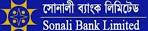 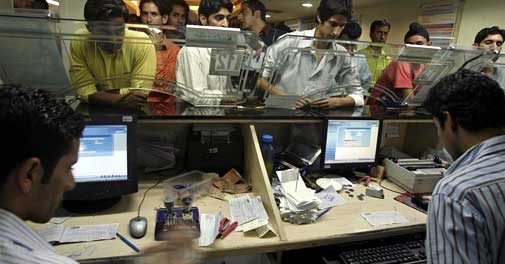 ব্যাংক এই অর্থ কোথায় বিনিয়োগ করেন?
ব্যাংক
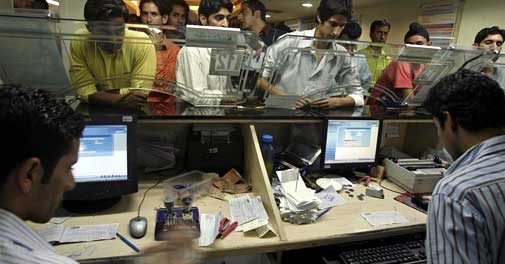 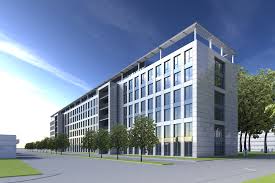 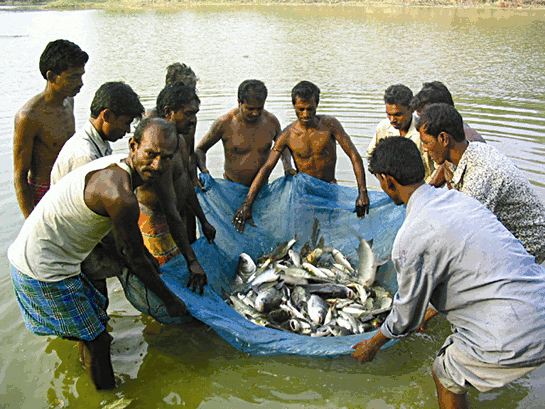 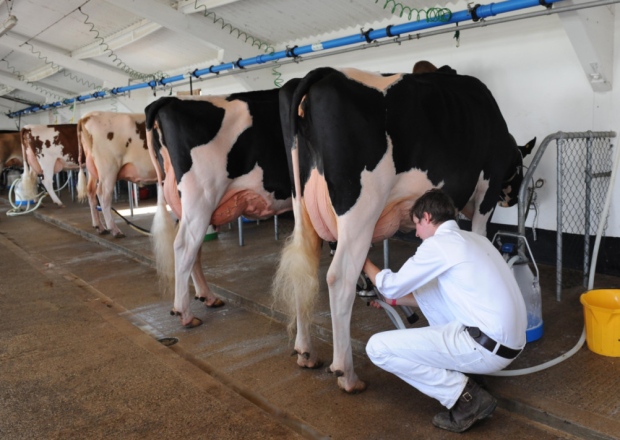 দালান
মৎস চাষ
ডেয়রী ফার্ম
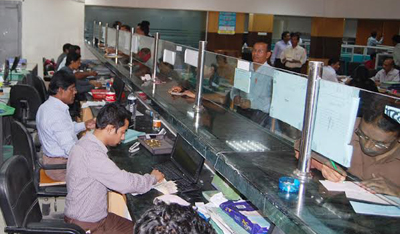 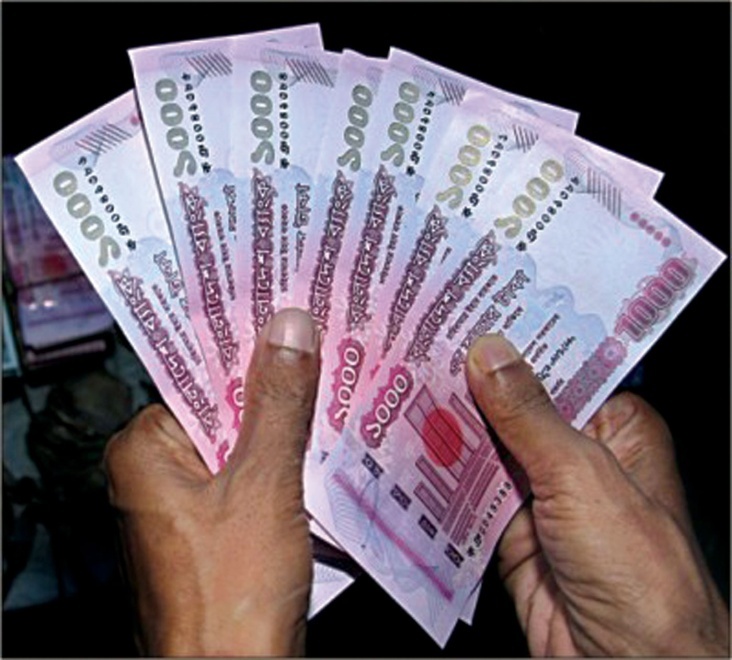 ঋণ
ব্যাংক
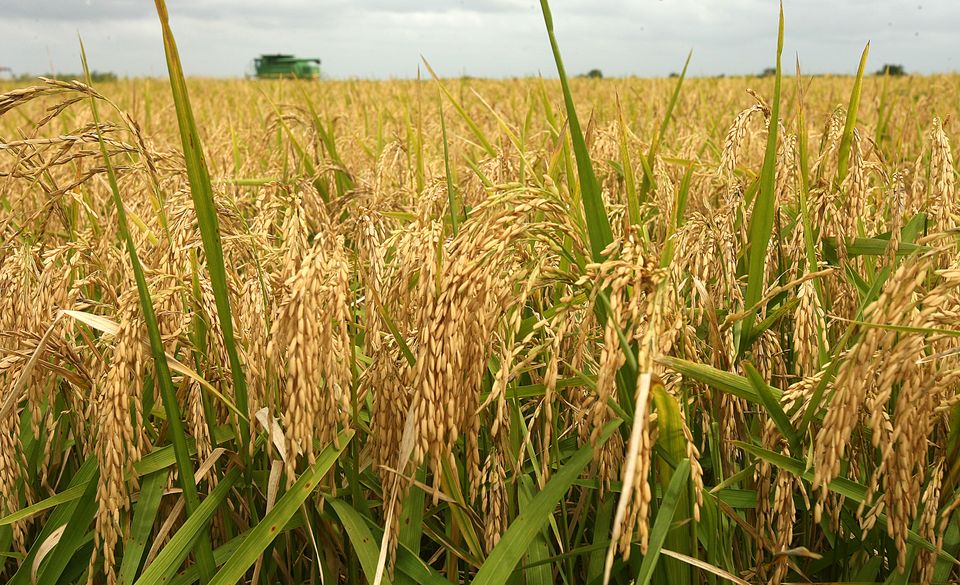 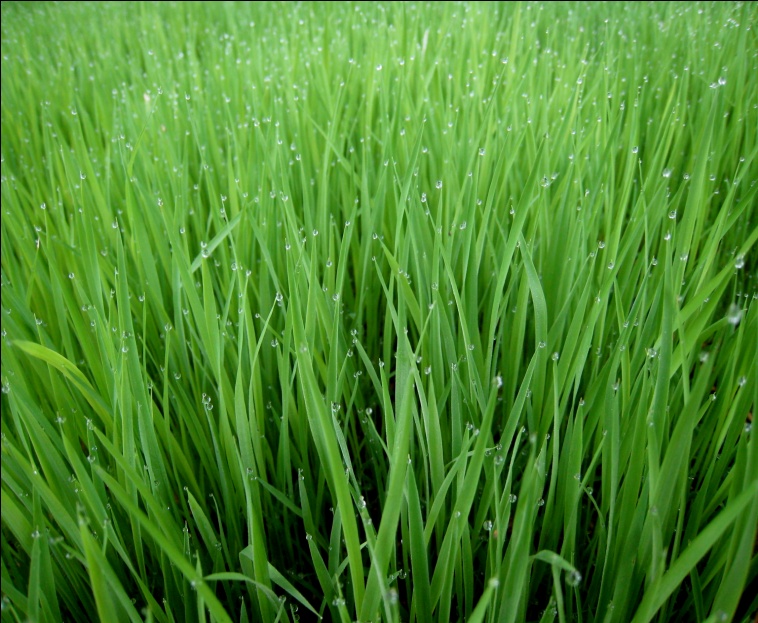 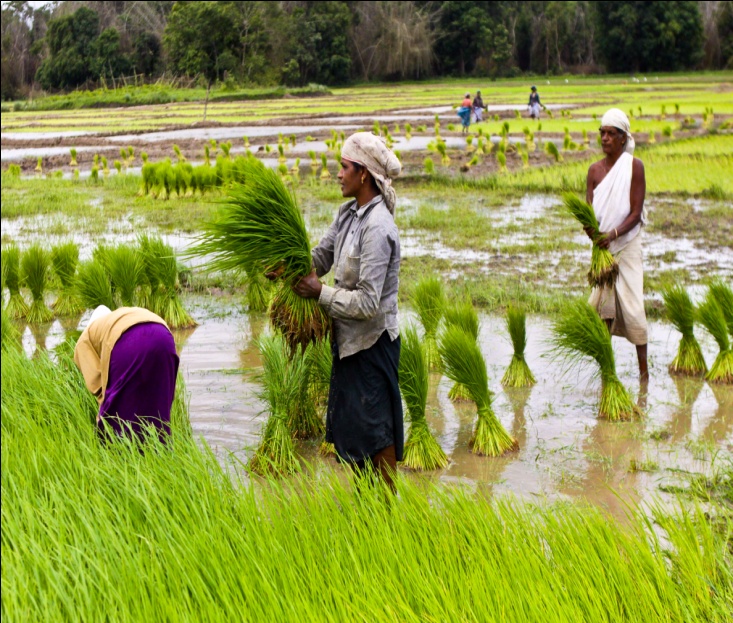 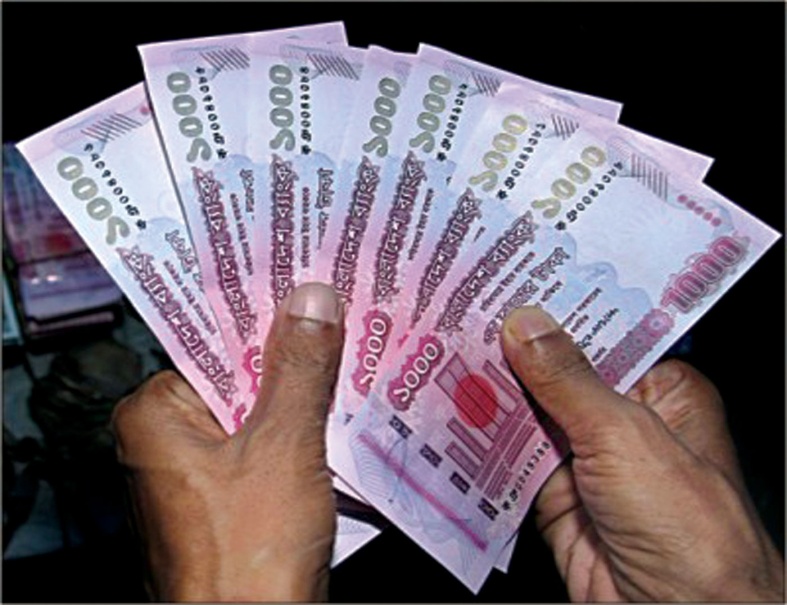 মুনাফা
ধান ক্ষেত
এবার চল দেখি ব্যাংক কিভাবে মুনাফার হিসেব করে থাকে
রমিজ সাহেব 5000 টাকা 6 বছরের জন্য 10% হার মুনাফায় ব্যাংকে জমা রাখলেন। 6বছর পর তিনি কত মুনাফা পাবেন  এবং মুনাফা আসলে কত টাকা হবে ?  ‌
যদি মুলধন বা আসল ( Principal) = P
         সময় ( time ) = n
মুনাফার হার ( Rate of Profit / Interest) = r
মোট মুনাফা ( Profit / Interest ) = I 
মুনাফাসহ মুলধন (Total Amount) = A
             দ্বারা প্রকাশ করা হয়,
শ্রেণির কাজ
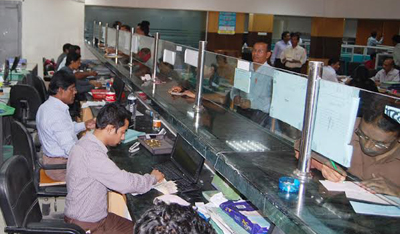 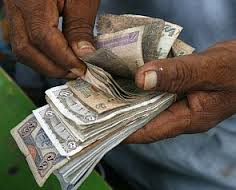 মুলধন 5০০০ টাকার বার্ষিক10% মুনাফায় 2 বছরের জন্য ব্যাংকে  জমা রাখলে সরল মুনাফা কত হবে। মুনাফা আসলে কত হবে তা নির্ণয় কর।
সমাধানটি মিলিয়ে দেখি
জোড়ায় কাজ
6.   বার্ষিক শতকরা মুনাফা কত হলে 13000 টাকা 5
       বছরে মুনাফা আসলে 18850 টাকা হবে ?
দেওয়া আছে,
মুলধন, P=13000
সময়, n = 5 বছর
মোট মুনাফা, 
  I = 18850 - 13000
    =5850
মুনাফার হার, r = কত ?
10.     শতকরা বার্ষিক যে হারে কোন মুলধন 6 বছরে  মুনাফা মুলধনে দ্বিগুন হয়। সেই হারে কত টাকা 
         4 বছরে  মুনাফা মুলধনে 2050 টাকা হবে ?
মনে করি,
মুলধন, P=P
অতএব, মুনাফা মুলধন,A= 2P
সময়, n = 6 বছর
মোট মুনাফা, 
  I = 2P - P
    =P
মুনাফার হার, r = কত ?
মুলধন , P= কত ?
18.   জামিল সাহেব পেনশনের টাকা পেয়ে 10 লাখ টাকা তিন মাস অন্তর মুনাফা ভিত্তিক 5 বছর মেয়াদি পেনশনার  সঞ্চয় পত্র কিনলেন। বার্ষিক মুনাফা 12% হলে , তিনি প্রথম কিস্তিতে অর্থাৎ প্রথম 3 মাস পর কত মুনাফা পাবেন ?
নিচের প্রশ্নগুলির উত্তর খাতায় লিখি সময় 4মি.
১। ৫০০ টাকার ১০%=কত? 
	(ক) ৪৫    (খ) ৫০       (গ) ৫৫         (ঘ) ৬০

২। ৫% হারে ১২০০ টাকার ৪ বছরের মুনাফা কত?
	(ক)২৪০টাকা    (খ) ২৫৫টাকা   (গ) ২৬০টাকা  (ঘ) ২৬৫

৩। নিচের তথ্য গুলো লক্ষ কর
(i)মুনাফ=মুনাফা আসল-আসল
(ii) I=pnr
(iii)লাভ বা ক্ষতি ক্রয়মূল্যের ওপর হিসাব করা হয়।
নিচের কোনটি ঠিক -
	(ক) i,  ii       (খ)  ii,  iii     (গ)  i,  iii      (ঘ)  i,   ii,   iii
বহুনির্বাচনীর উত্তর
১। (খ) ৫০ টাকা 
২। (ক) ২৪০ টাকা
৩। (ঘ) i, ii, iii
বাড়ির কাজ
১।  একটি গ্রামের লোক সংখ্যা চল্লিশ হাজার এবং  লোক সংখ্যা বৃদ্ধির হার প্রতি হাজারে ৩০জন হলে ৩ বছর পর ঐ শহরের লোকসংখ্যা কত হবে?  (যেখানে চক্রবৃদ্ধি মুনাফার সূত্র প্রযোজ্য)
এবং অনুশীলনী 2.1 এর 9,11,12,14,15
ধন্যবাদ সবাইকে
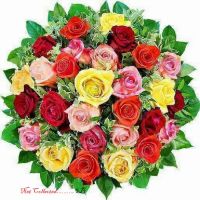